‘Strategic Alignment’ meets ‘Constructive Alignment’: Embedding the Interests of a DMO in to the Life of an Academic Tourism Programme in the Heart of Cambridge (UK)
Mike (Lecturer, Course Leader, Research Fellow, Anglia Ruskin) 
and 
Emma (CEO, Visit Cambridge and Beyond)
[Speaker Notes: Well that was a rather good presentation Brent, no pressure eh(!)
Harsh rule of 3 PP slides! 
Hello and welcome to the wordiest title you’ve probably seen and I have ever written.
Mike intro, apologies for Emma, 10 minutes I will try and keep brief, leave?’s for last 10 min and then if interested feel free to talk to me after;]
ATHE 2017 focus1) Urban context, background and driving force;2) Pedagogic principles, links to HEA (2016) project;3) Snapshot: practice between DMO and BSc.
[Speaker Notes: Sharing good practice in teaching; well re-iterating/consolidating/ideas placed in a new context for some, for others some facets may be new/novel;

3 things covered: 1) Background and driving force, 2) Pedagogy theory and principles drawn on, 3) Practical ways we embed the DMO (and VISA VERSA!) in the ‘constructive alignment’  across course obj across BSc Tourism and BSc Events programme to support pedagogy approach/principles. AND ON A SIDE NOTE… (whilst achieving research ambitions at the same time, and, support critical tourism agenda and social/economic change) – the process of ‘strategic alignment’ between institutions]
Background- Longer-term strategy, REF (impact case): slow tourism (ATHE, 2015)  democratising urban spaces;- TEF (destinations, achievement / academic rigour, experience satisfaction etc…);-  Cambridge’s critical context: fixated on economic growth = local pressures on local livelihoods; - Gentrification, rents, shifting business demographics, ‘Clone Town’ (NEF, 2010) – how to resist?- Research agenda: local festivals to mega-events;- Strong economy but policy underpinned by ‘social justice’? Local challenge, erosion of identity and destination competitiveness (Duignan and Wilbert, 2016)?
[Speaker Notes: Part of a longer-term strategy with my colleague Sally Everett to embed slow tourism principles (immediately fits in with need for change), critical tourism studies in to BSc Tourism (and coming BSc Events) which I presented briefly on last year in Oxford ATHE 2015 as part of the ‘making the case’ award.

Cambridge, like a number of other tourist/historic/uni cities, have succumbed (LOOK AT POLICY AND REALITY!) to the economic pressures of international, global investment/capital and exploitation of city assests from urban dwellings/mass development of condos/97#5 privatisation of tourism policy.

Copious amounts of evidence  - e.g. named ‘Clone Town’ thanks to NEF (2010), marginalising the ‘local’ / traders in favour of MNE. Sally and I, and even in the contexts of London 2012 and Rio 2016 mega-events (David McGil and I)  as a resistance to these changes, we have shifted our thinking toward understanding how we can ‘democratise urban spaces’ make more accessible to more people.

I argue with several colleagues, that these conditions, whilst give rise to host of short to mid-term (and actually long) economic developmental effects (e.g. Cambridge 3rd fastest growing econ, behind London and MK) - are eroding place identity, unpicking the close-knit socio-economic networks (Raco and Tunney, 2010 talks a bit about this) that underpin sustainable local livelihoods. The permeation and colonisation of corporate culture (MCgil, foley etc) that serves territorialise ‘context territory’ (Dansero, 2016) supported through exploitative urban policies that open up local economies to global capital. Not fully new idea, but massive challenge, are we doing enough in our contexts?
 
But this is not a story of critical political economic positionality, but rather, with this pretext and neoliberal context in mind, the systematic ways the university can be an agent for strategic social change. In essence, the university plays a role in supporting stakeholders in creatively resisting (Deluzoguattarian sense) the problematic: and by stakeholders this includes everyone from students (Alberto critiquing approaches to privatised city marketing strategies) to acting as a critical friend to regional DMO (Visit Cambridge) through illustrating these challenges and influencing in several ways. So keep this in mind just v briefly – these challenging political economic, cultural and geographical etc etc challenges.


How do we get students involved in these debate, not only enhance critical thinking, but stimulate more independent thinking and critical orientation toward urban and tourism policy more broadly. Creating students aware of political economic, cultural geography etc.]
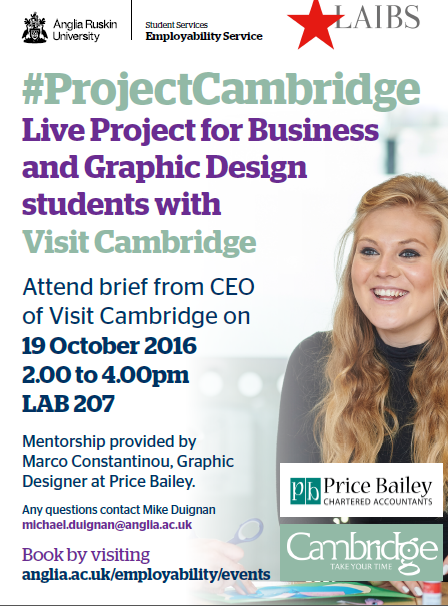 Theory: Pedagogic Principles- BSc Tourism Management and the HEA (2016) ‘Directed Independent Learning’ (DIL) Project;- Independent engagement with projects, literature, debates – and – socially construct own learning (Wheeler, 2015);- Linkages to ‘Learning Gain’ (e.g. HEFCE, 2016; Cardiff Met, 2016): inc out of class engagement, wider/independent learning, network, local politics/economics of tourism;- Authentic learning environments (Brown, 2014) and embedding students in wider ecosystem of tourism (Duignan and Wilbert, 2016);
[Speaker Notes: Talk about the pedagogy / constructive alignment approaches…

BSc Tourism is part of an funded HEA project centred around ‘Directed Independent Learning’ – the ability for students to socially construct their own learning, to utilise out of class time more effectively, to engage independently in debates from industry mags, trickle down impact on practice of int/nat/reg/local policy, right through to the critical aspects of urban planning and tourism development.

And to enhance LEARNING GAIN(!!) – and of course, good degrees, better educated students, better ambassadors ext for university, more employable/DELHI (TEF!!), potential MPhil-PhD students (REF!!) etc etc.

These are priorities permeate down from a macro level right through to our university (and many other universities – e.g I was doing a bit of detective work and e.g. Cardiff Met has a rather lovely ‘Graduate Attributes and Learning Gain Action Group’ – aimed at driving this forward).

 How do we get students involved in these debate, not only enhance critical thinking, but stimulate more independent thinking and critical orientation toward urban and tourism policy more broadly. Creating students aware of political economic, cultural geography etc.]
Practice: DMO and BSc- MoU / strategic alignment – mapping CLO and DMO- Overlay with REF/research agenda to link to institution;- Temporally different approach:i) ‘one-off’ (e.g. students involved in DMO advisory meetings / policy, individual/group consultancy)ii) to ‘complex, multiple day’ projects (e.g. #ProjectCambridge); - Joint led-industry projects offering paid research (‘taster’) positions (e.g. grassroots EAT Cambridge and Cambridge Half Marathon 2016 tourism economic impact;- #ProjectCambridge: HEA (2016) ‘DIL’ project.
[Speaker Notes: Students individually or forming groups to tackle strategic objectives of DMO: ad-hoc project where, for example, students have consulted on improving the DMOs engagement with communities via social media for greater effective marketing (essentially encouraging students e.g. using Snapchat ‘your story’ timelines for communities to talk about their ‘everyday’ life in Cambridge!) - this hits so many student and institutional objectives (from NSS, MES, DELHI, industry engagement, CV building, peak interest in research/consultancy etc – we had exactly 30% of our final year cohort continue on to MSc and MPhil to PhD, two whom have a part-time paid position with VCB at the same time)
 
Research projects: led with fully funded paid research assistants, the analysis of major cultural and sporting events/festivals (e.g. EAT Cambridge and Cambridge Half Marathon) to make the case for grassroots festivals for their social and economic contribution to regional economy (conceptualising these events as ‘liminal’ spaces which afford peripheral and less visible smaller traders to access consumers traditionally unable due to being forced out to outskirts of city);
 
Developing research centre between two institutions.
Will go in to detail around 1 in particular: #ProjectCambridge 

Developing the sustainable and ambitious vision/mission for Cambridge and present this in an ‘infographic’ form for CEO to present. Creation of a ‘safe’ and ‘informal’ new project spaces bringing together tourism students together with other disciplines (e.g. graphic designers, and other areas of business studies) and industry speakers (e.g. CEO Visit Cambridge and Beyond, and Graphic Designer at Price Bailey) aimed at applying theoretical and creative classroom ideas in to real-life industry briefed projects. Not only does this help build DIL but also helps to build confidence working with industry, better understanding of how to decipher complex real-life project briefs, build networks, enhance employability and confidence. Students applied their knowledge and creative capabilities in multidisciplinary teams to enhance and help socially construct their own understanding of university course content whilst simultaneously exposed to both the local politics and economics of delivering tourism products/services in real-life. Both are key priorities from a pedagogical and DELHE perspective, and feed in to the university’s and business schools strategic priority to link and support with local business and regional development. The HEA study states we should encourage students to apply their knowledge as much as possible (particularly in the case of applied subjects like tourism), take risks, try new experiences, embrace complexity and uncertainty, and foster the idea that there are no ‘right’ or ‘wrong’ answers per se. Encouraging students to partake in such initiatives, according to the HEA study, acts as a bridge for employment and effectively uses industry projects to complement existing assessment exercises. 

And, the engagement between DMO and BSc here has so many other usages for learning and teaching as mentioned….

By embedding wider research agenda in to critical teaching of the BSc, embedding strategic objectives of DMO in whilst simulatenously acting as a critical friend, and linking all these practical initiatives to the overarching CLO, MLOs create not only a good strategic ‘fit’ between institutions but also ‘constructive alignment’ too.]
Student, University, and DMO benefits:- Student-centered learning: progress, achievement, experience, destinations and career opportunities etc etc;- Easier on smaller cohort BSc tourism/events: strong emphasising: individual progress, support, destinations;- Institutional metrics: TEF, NSS. Annual Monitoring (from retention,  mod eval,  industry / external engagement…);- Of course … VisitBritain bid, REF ‘Impact’ (case study), access to evidence, data, papers, REF submission;- Increasing cohorts of MPhil-PhD (x3, 15%, 2016);
[Speaker Notes: Driving forward critical study – linkage to REF submission?
Invoking social/economic change from a position of influence – linkages to REF Impact Case Study?
Linkages to pedagogy theory and principles, supporting learning gain
Collaborating with DMO – a win/win, for 1) student (for almost too many reasons), 2) DMO, and 3) university objectives (from REF to TEF)


Well that concludes.. been great talking about some of the reasoning and practice of our DMO/Uni collab….
Thank you ever so much for listening, and get in touch if interested in either 1) driving force/context, 2) pedagogy, 3) projects that re-enforce the theory and how we have specifically embedded the interests of DMO (and visa versa) in to the BSc Tourism and BSc Events…
I think we still have some time for couple of questions.]
CEO, Visit Cambridge and Beyond (Emma Thornton) and their involvement:
https://www.youtube.com/watch?v=yHtMMmzh08Q&feature=youtu.be
References
ATHE (2015) Making the Case Award. Available at: https://www.athe.org.uk/prize-awards/ [Accessed: 3 January 2016].
Duignan, M.B., and Wilbert, C (2017, forthcoming). Embedding Slow Tourism and the ‘Slow Phases’ Framework: the case of Cambridge, UK. In: Clancy, M. 2017. Eds. Slow Tourism, Food and Cities: Pace and the Search for the ‘Good Life’. London: Routledge. 
HEA (2016) Directed Independent Learning Project. Available: https://www.heacademy.ac.uk/resource/effective-practice-design-directed-independent-learning-opportunities  [Accessed 1 November 2016]
HEFCE (2016) Learning Gain Project. Available: http://www.hefce.ac.uk/lt/lg/  [Accessed 1 November 2016].
NEF (2010). Re-imagining the High Street: Escape from Clone Town Britain [pdf online]. Available at: http://b.3cdn.net/nefoundation/1da089b4b1e66ba2b3_v8m6b0c0w.pdf. [Accessed: 12 November 2014]. 
Wheeler, T (2015) Learning in The Digital Age: Theory and Practice. Available at: http://www.slideshare.net/timbuckteeth/learning-in-the-digital-age-theory-and-practice-55829376. [Accessed: 22 December 2015].